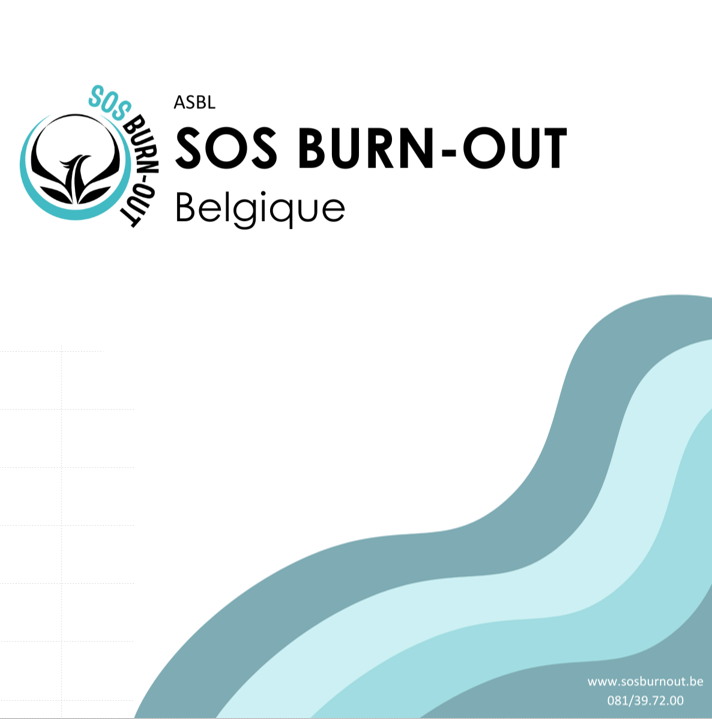 Qui me paie durant mon incapacité?
© SOS Burnout Belgique
La réponse à cette question dépend de votre statut et de la durée de votre incapacité.
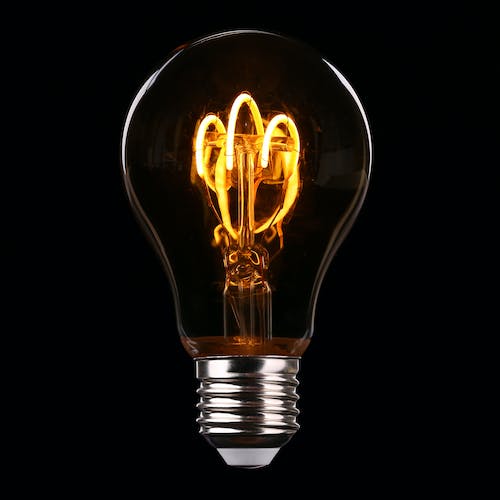 Si cela n’est pas déjà fait, nous vous invitons à prendre connaissance de nos présentations :- La sécurité sociale en Belgique- Quelles démarches faire lors d’une incapacité de travail
© SOS Burnout Belgique
1. Le salaire garanti :
Lors des premiers jours d'incapacité de travail, votre employeur vous garantit généralement votre salaire. 

En qualité d'employé, vous avez normalement droit à 30 jours calendrier de salaire garanti. 

En tant qu'ouvrier, vous avez normalement droit à une semaine de salaire garanti, ainsi qu'à une semaine supplémentaire pour laquelle votre employeur vous verse une allocation.

Vérifiez auprès de votre employeur.
Vous êtes salarié
© SOS BURNOUT BELGIQUE
2. L’indemnisation par la mutuelle
Après la période de salaire garanti, si vous êtes reconnu en incapacité de travail par le Médecin conseil et que vous remplissez les conditions légales prévues par l’INAMI, vous êtes indemnisé par la mutuelle.
Vous êtes salarié
© SOS Burnout Belgique
Votre indemnité d’incapacité de travail est égale à 60 % de votre salaire journalier brut perdu.
A partir d’un an d’incapacité de travail, l’indemnisation effectuée dépendra également de votre situation familiale. Celle-ci détermine le pourcentage de votre salaire journalier brut perdu qui vous sera versé.

65 % de votre salaire journalier brut perdu si vous avez charge de famille
55 % de votre salaire journalier brut perdu si vous êtes isolé
40 % de votre salaire journalier brut perdu si vous êtes cohabitant
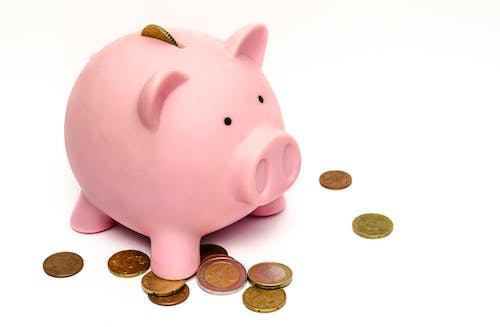 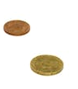 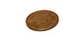 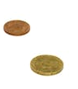 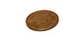 1. Période de carence:
Si vous êtes reconnu incapable de travailler durant moins de 8 jours, la période de carence de 7 jours s’appliquera et vous n’aurez droit à aucune indemnité pour cette période.

Néanmoins, si la période reconnue en incapacité dépasse 7 jours, vous pourrez être indemnisé dès le 1er jour de cette période.
Vous êtes indépendant
© SOS BURNOUT BELGIQUE
2. L’indemnisation par la mutuelle
Si votre incapacité de travail est reconnue par le Médecin conseil et que vous répondez aux conditions prévues par l’INAMI, vous bénéficiez d’une indemnité forfaitaire  qui est déterminée par votre situation familiale.
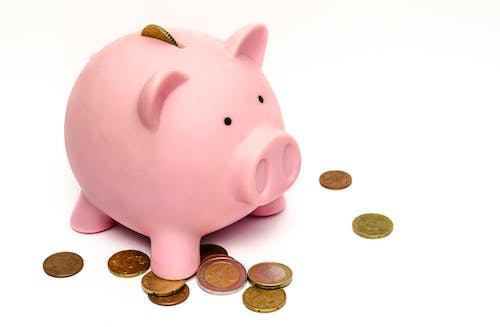 Vous êtes indépendant
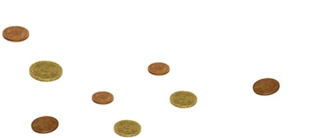 © SOS BURNOUT BELGIQUE
L’indemnisation par votre employeur
En tant qu’agent statutaire, vous conservez votre salaire pendant votre incapacité pour le nombre de jours de congé de maladie que vous avez cumulés. Au terme de celui-ci, vous percevez 60 % de votre salaire.

Le solde de congé de maladie vous est communiqué chaque année par le service du personnel.
Vous êtes statutaire
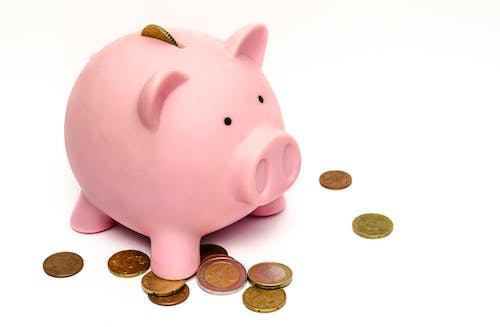 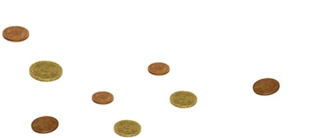 © SOS BURNOUT BELGIQUE
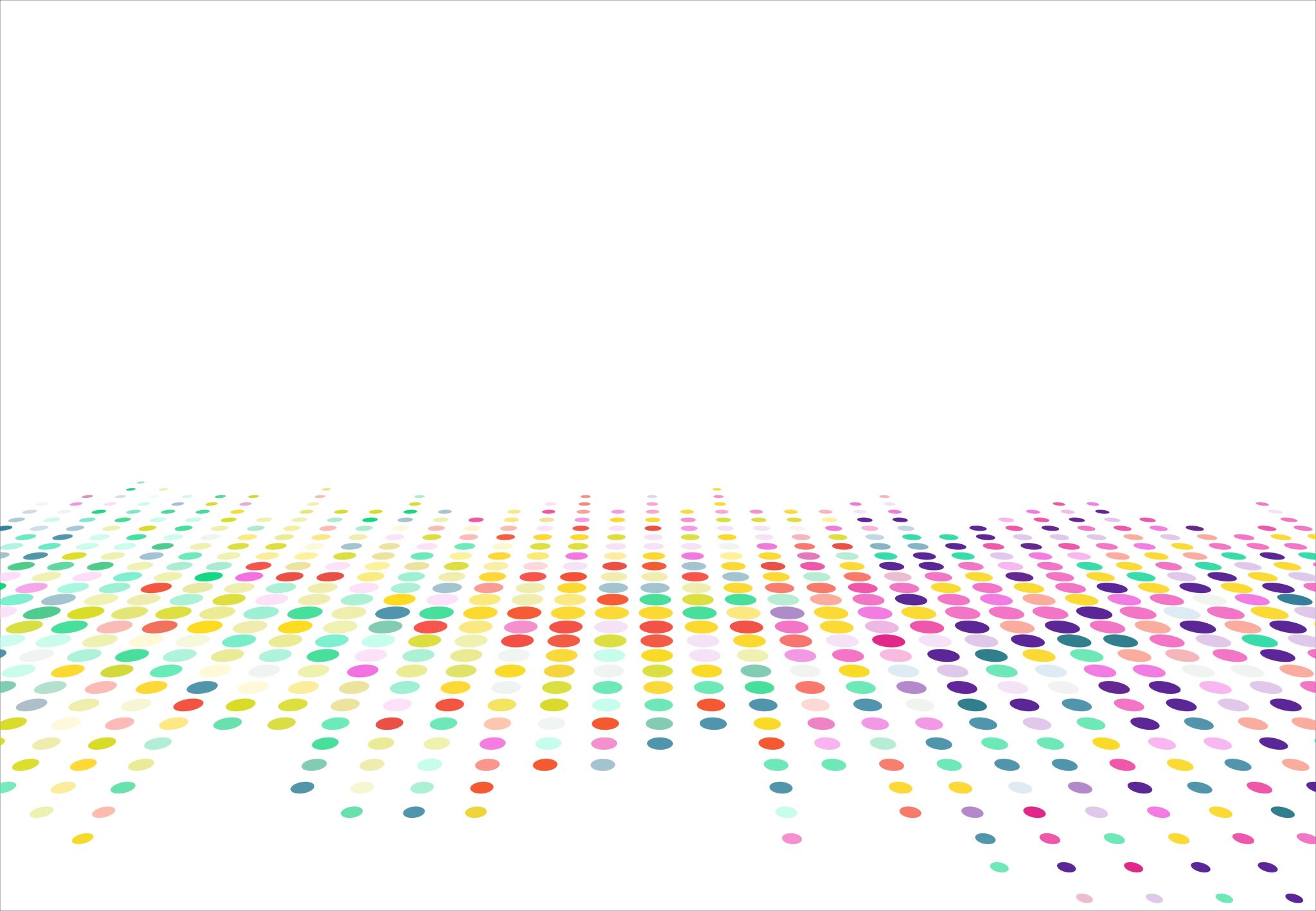 Pour aller plus loin, consultez le site de l’INAMI, l’ l'Arrêté royal du 03/07/1996 ,le site du Service public fédéral emploi, travail et concertation sociale ou l’ 'Arrêté royal du 20/07/1971
© SOS BURNOUT BELGIQUE